我最喜欢的运动是乒乓球。
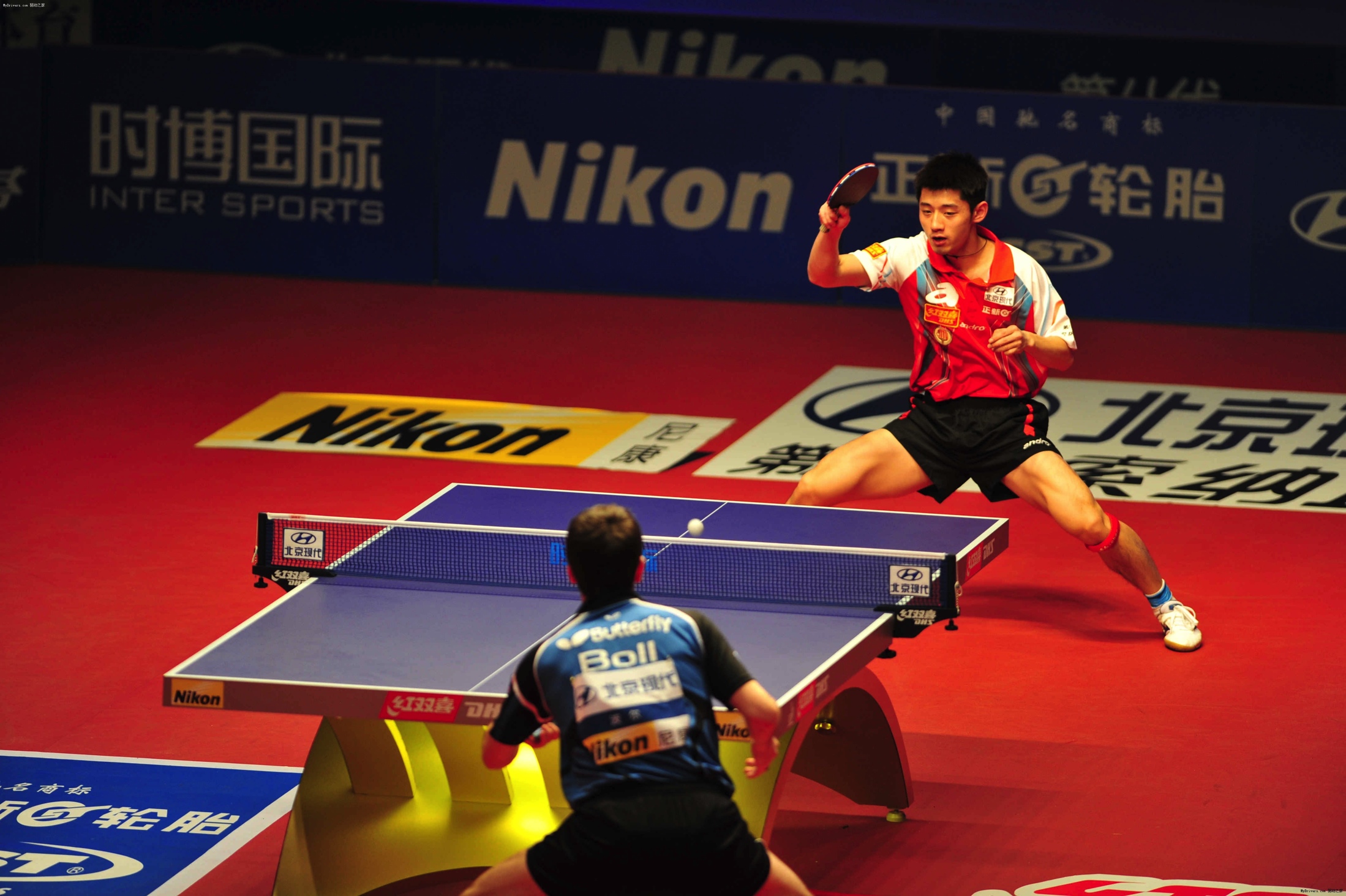 运动 － Yùndòng － Sports乒乓球 － pīngpāngqiú － Ping Pong
我要介绍一下最棒的乒乓球选手。
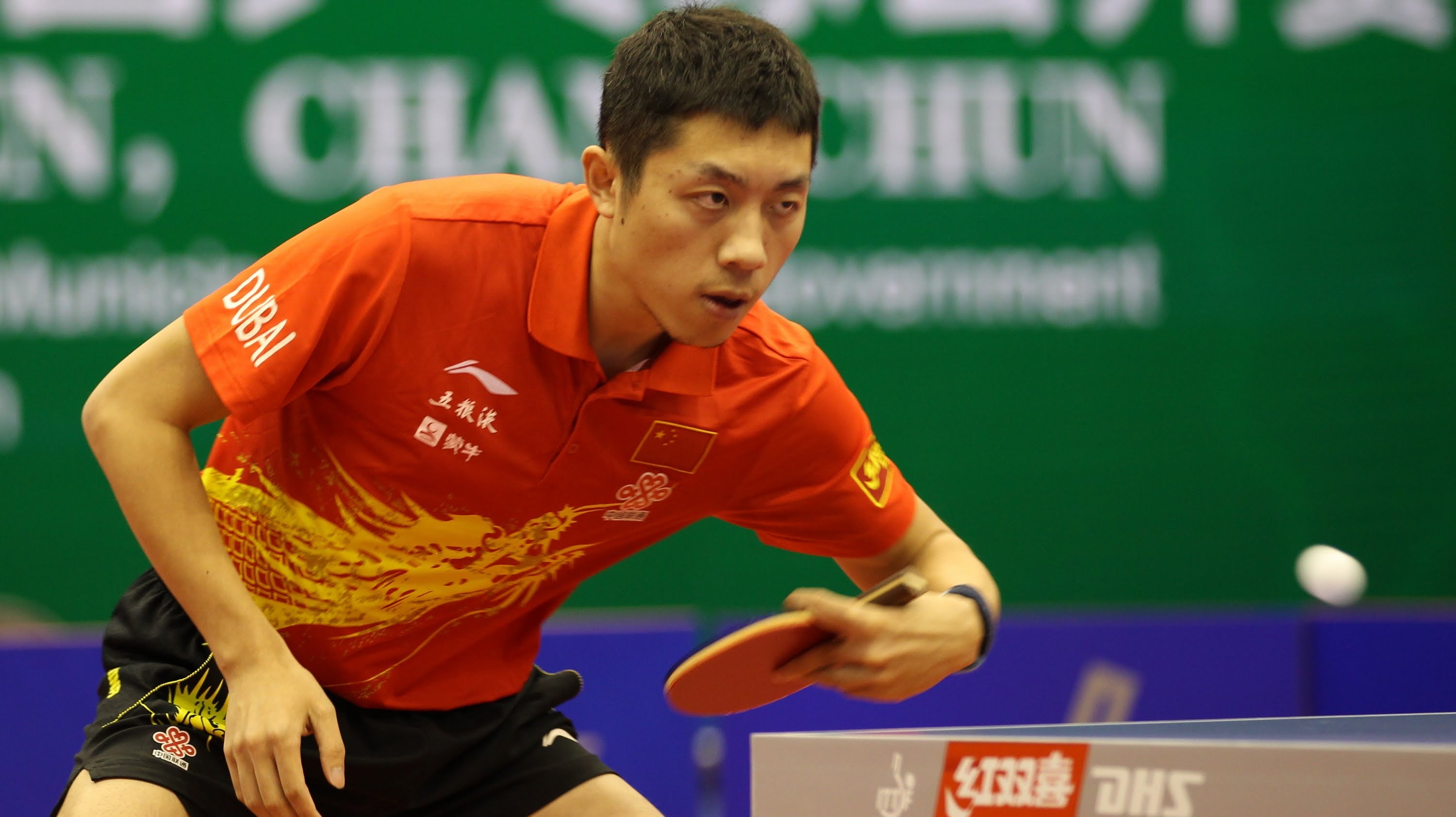 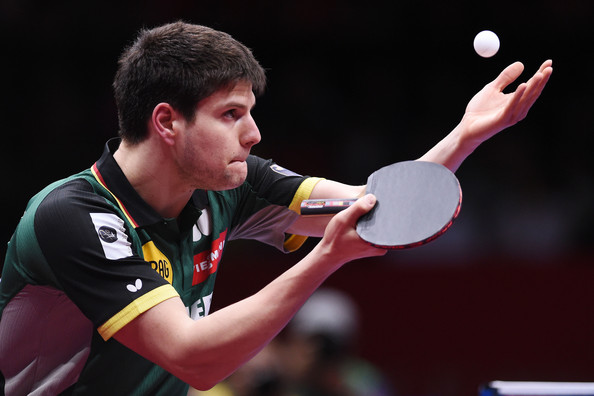 选手 － xuǎnshǒu － athletes
我还要谈一谈美国人对乒乓球的看法
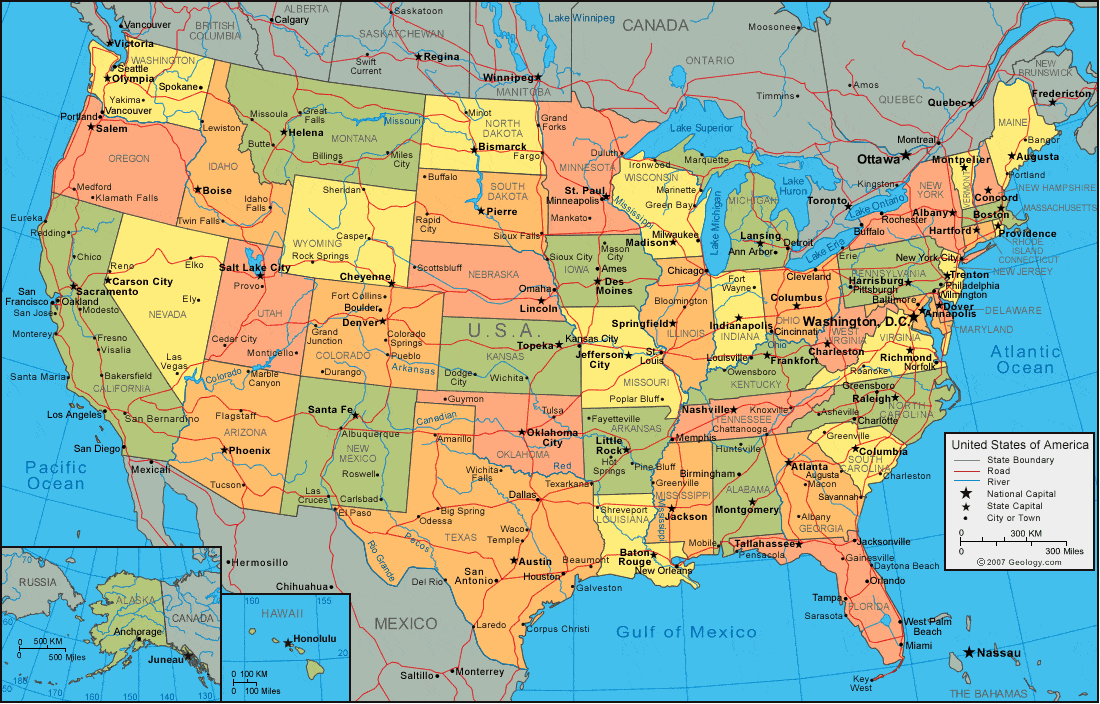 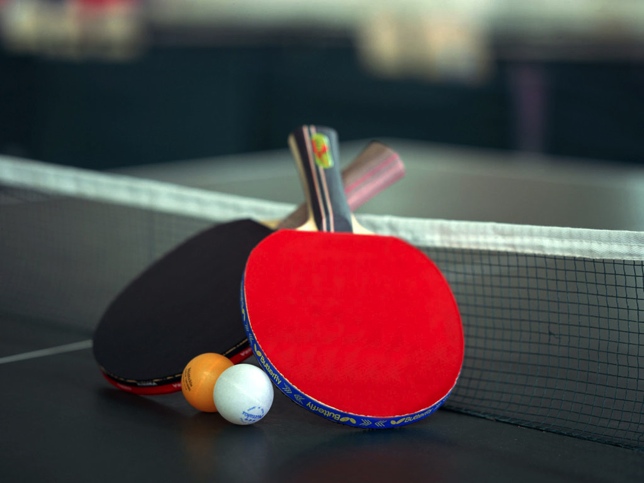 对

我还要谈一谈美国人对乒乓球的看法
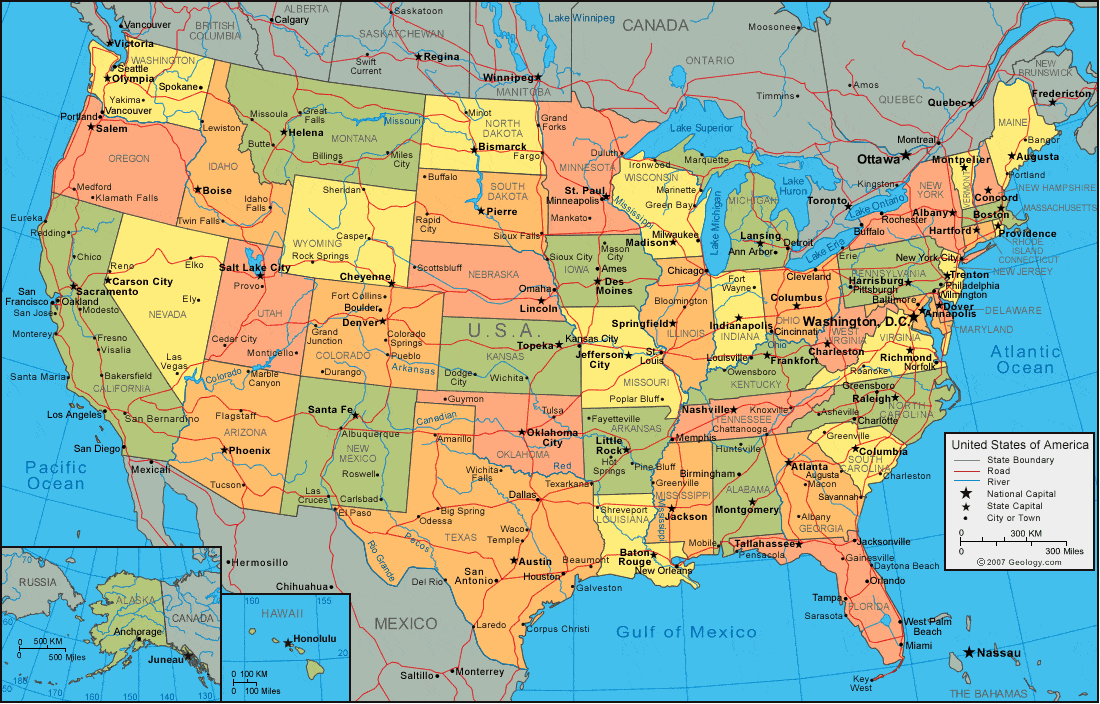 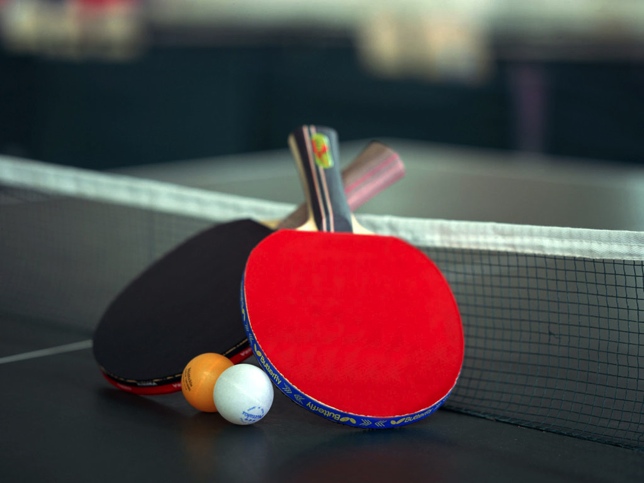 对

看法 - kànfǎ - view / opinion
并且我还要给你们介绍一下我最喜欢看的比赛。
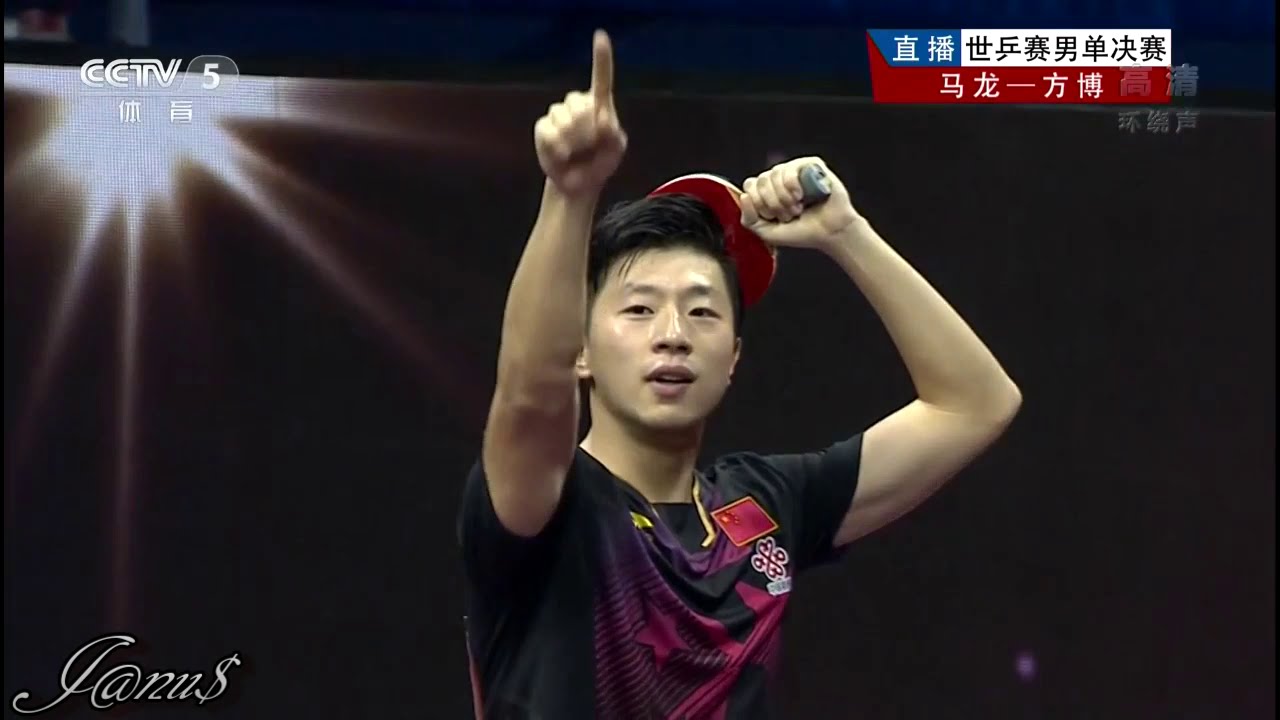 并且 - bìngqiě -In addition 
比赛 -  bǐsàI – game (sports)
我自己不打乒乓球，
因为我住的地方没有乒乓球场。
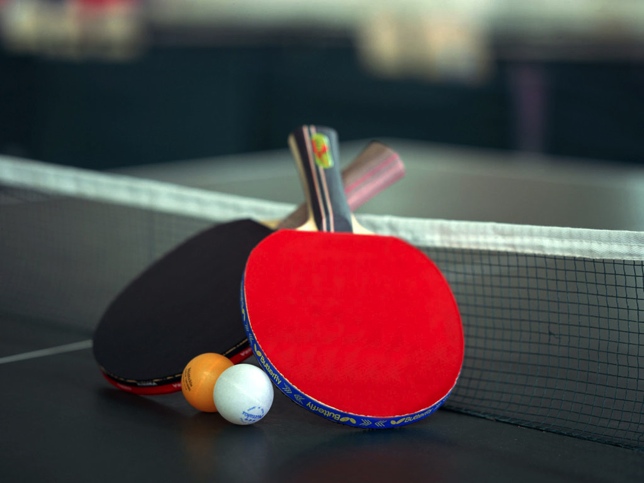 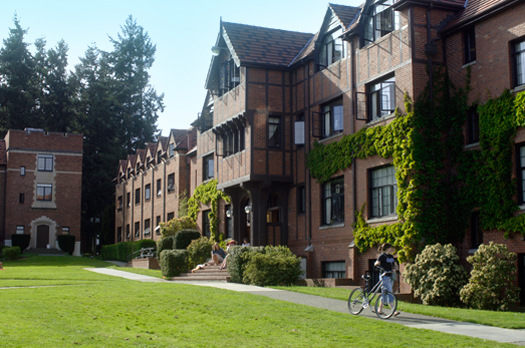 没有
乒乓球场  - pīngpāng qiúchǎng – Ping pong tables
我认识的人都不喜欢看乒乓球。
美国人不常常看乒乓球。
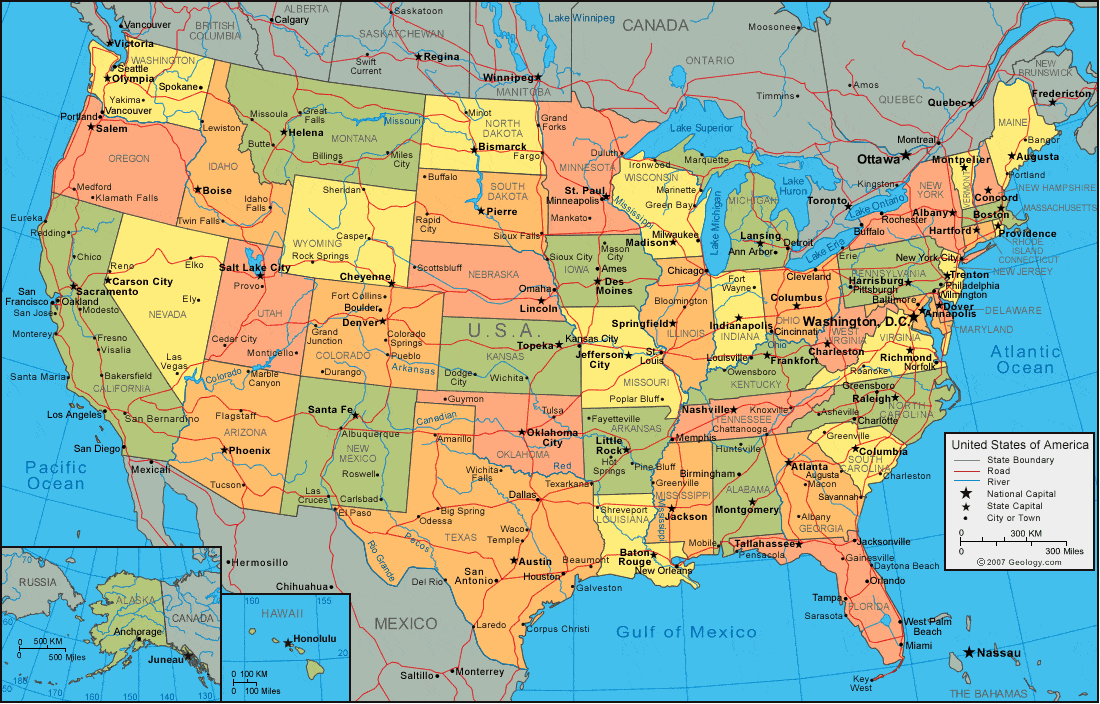 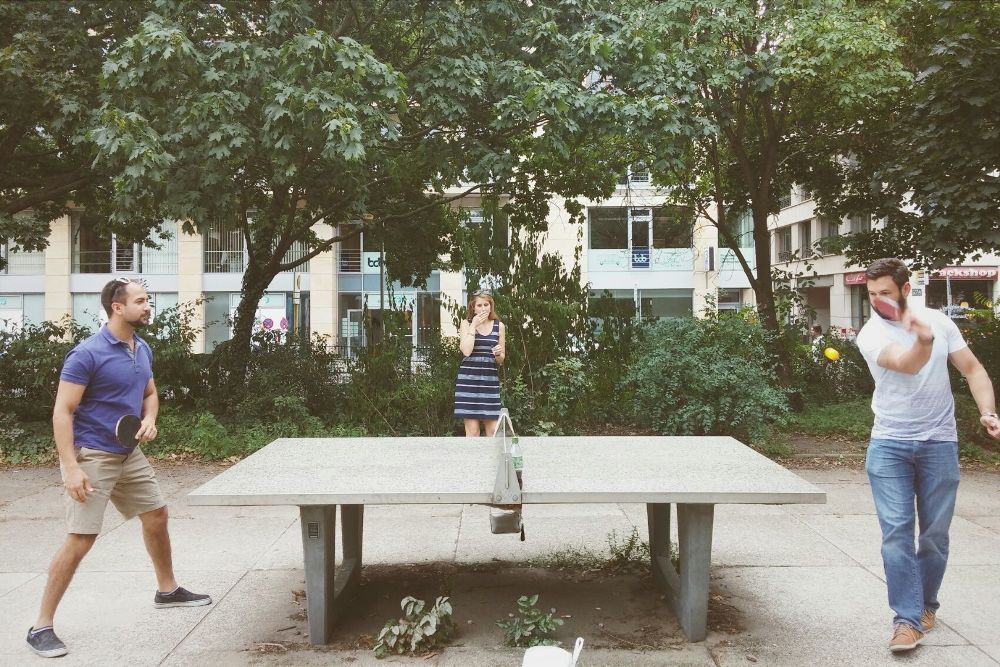 娱乐 活动 - yúlè huódòng – recreational or casual activity
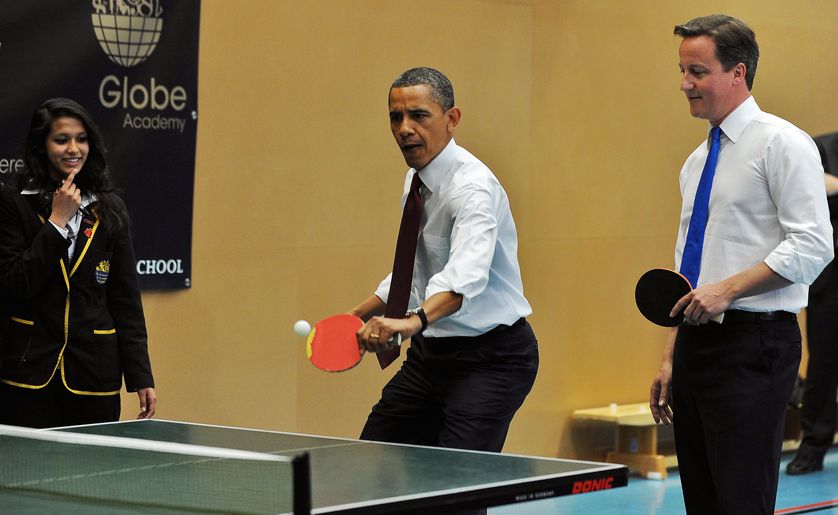 娱乐 活动 - yúlè huódòng – recreational or casual activity
其实，乒乓球是一种很专业的运动。
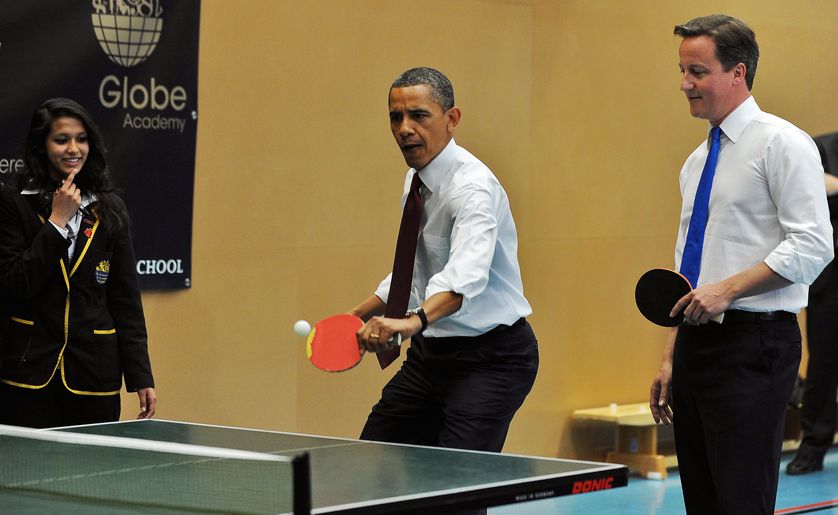 娱乐 活动 - yúlè huódòng – recreational or casual activity
其实 - qíshí - actually/in fact
专业 - zhuānyè  - professional
国际乒乓球选手技术都很娴熟。
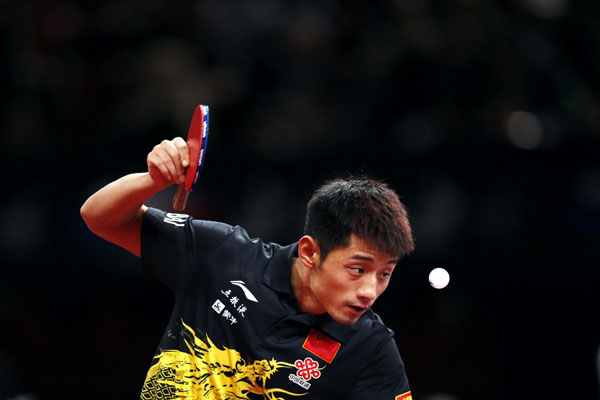 技术 - jìshù - technique
娴熟 xiánshú - skilled
只有反应非常快，才能打得很好。
反应 － fǎnyìng － reflexes/reactions
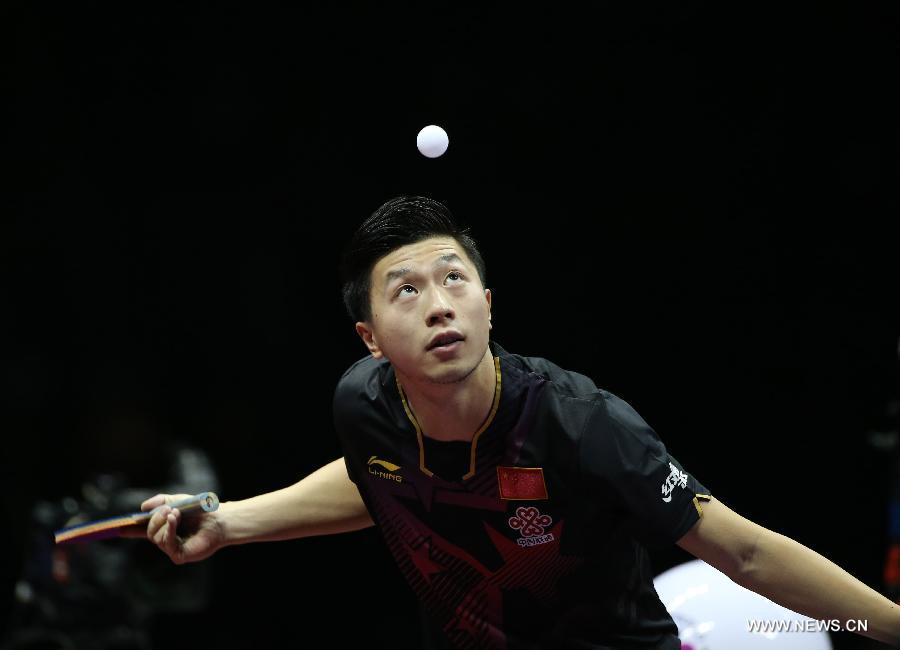 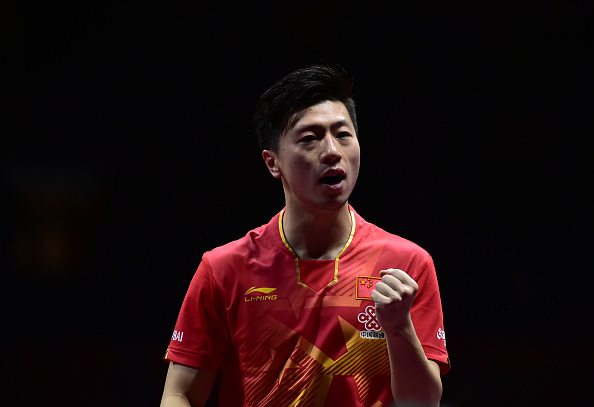 马龙 － Ma Long
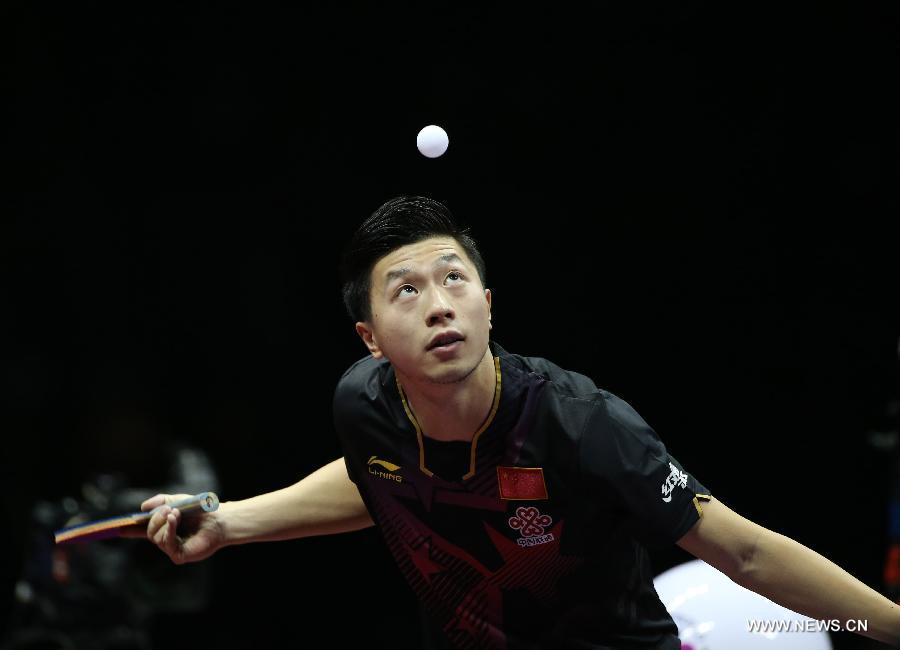 马龙是世界顶尖的乒乓选手。
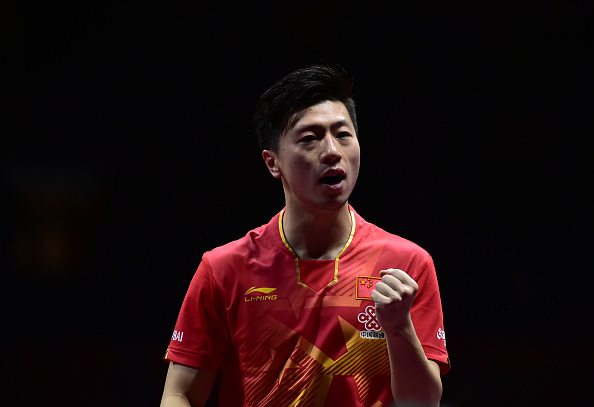 马龙 － Ma Long
顶尖 - dǐngjiān - Number One/The Best 
耐力 - nàilì - Endurance
冠军赛 - guànjūnsài - Championship
这是我最喜欢看的乒乓球比赛。
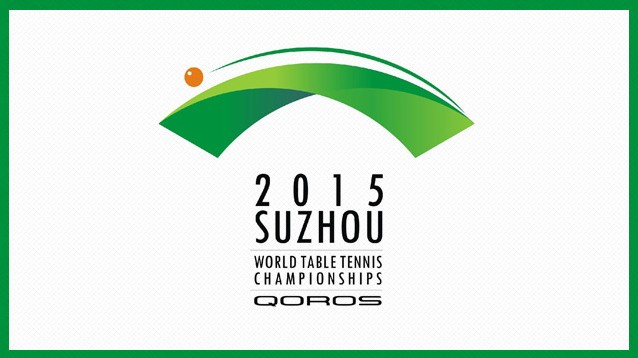 对战 - duìzhàn - to do battle with (versus)
Ma Long
Fang Bo
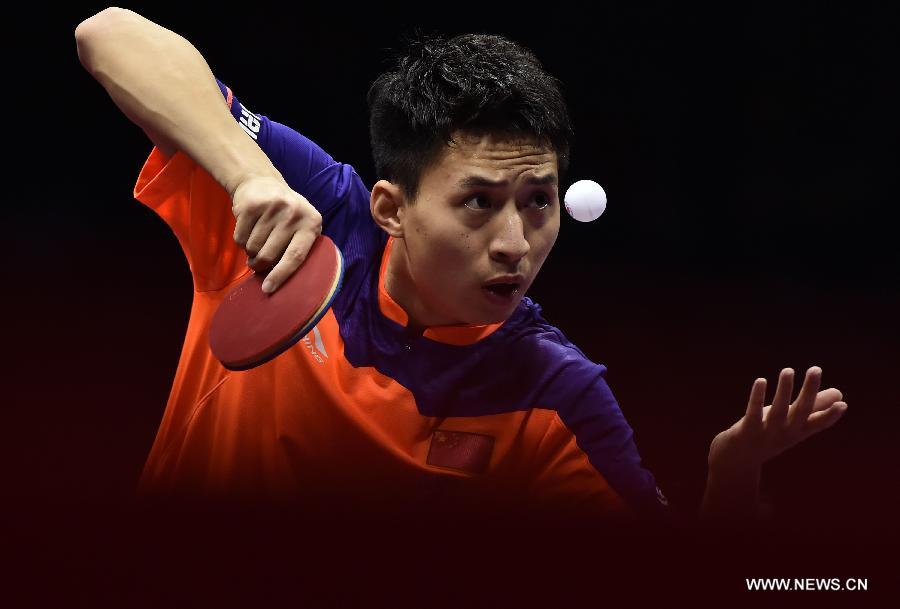 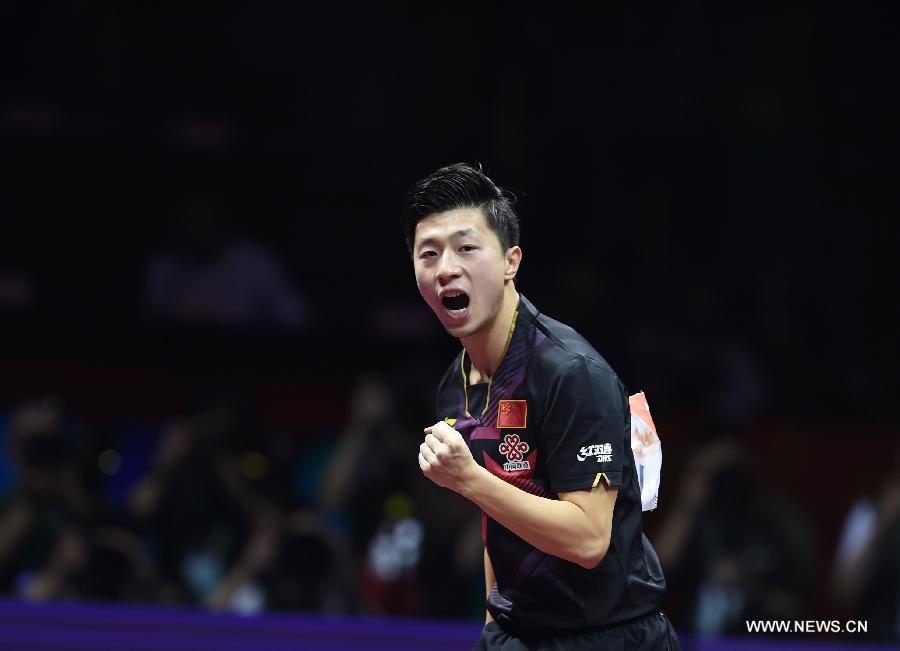 VS.
方博
马龙
对战 - duìzhàn - to do battle with (versus)
他们都很厉害，每一次
得分都很酷，所以这场比赛很精彩。
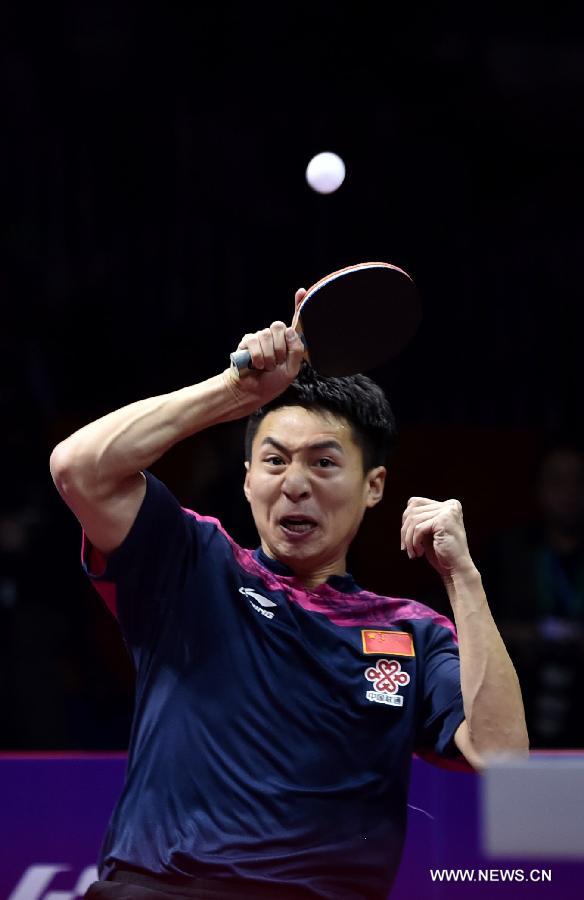 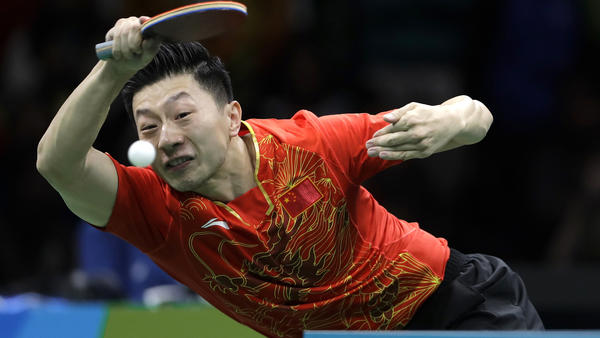 厉害 - lìhai - tremendous/awesome
酷 - kù - cool
精彩 - jīngcǎi – brilliant/wonderful
运动服 - yùndòngfú - sportswear
谢谢！